Доклад
Центрального управления  Ростехнадзора
«Правовое регулирование контрольной (надзорной) деятельности в 2020 году. Новое в законодательстве о контроле (надзоре) в рамках «регуляторной гильотины»
Изменения в соответствии с поручением Председателя Правительства Российской Федерации Мишустина М.В. от 18 марта 2020 г. № ММ-П36-1945
2
Реализация Постановления Правительства Российской Федерации от 03 апреля 2020 г. № 438
3
Постановление Правительства Российской Федерации от 13.06.2020 № 862
Постановлением Правительства Российской Федерации от 13.06.2020 № 862  «О внесении изменений в некоторые акты Правительства Российской Федерации в части установления особенностей осуществления государственного контроля (надзора), муниципального контроля в 2020 году» скорректированы особенности проведения в 2020 году проверок, на фоне ограничения контрольных мероприятий в связи с пандемией, в отношении юридических лиц и индивидуальных предпринимателей в рамках осуществления государственного контроля (надзора) и муниципального контроля.
4
Постановление Правительства Российской Федерации от 03.04.2020 № 440 «О продлении действия разрешений и иных особенностях в отношении разрешительной деятельности в 2020 году»
5
Ключевые законы в сфере контрольно-надзорной деятельности
6
Федеральный закон от 31.07.2020 № 248-ФЗ «О государственном контроле (надзоре) и муниципальном контроле в Российской Федерации»
Закон определяет процессуальные основы осуществления государственного и муниципального контроля; делает основной акцент на профилактических мероприятиях; предусматривает новую модель управления рисками; дополняет перечень контрольно-надзорных мероприятий; предполагает цифровизацию контроля.
7
Федеральный закон от 31.07.2020 № 247-ФЗ «Об обязательных требованиях в Российской Федерации»
8
С 1 января 2021 года:
9
Постановление Правительства Российской Федерации от 06 августа 2020 г. № 1192
Постановление Правительства Российской Федерации от 06 августа 2020 г. № 1192 с 01 января 2021 г. отменило большинство действующих сейчас норм и правил по промышленной безопасности
10
Федеральный закон от 24.02.2021 № 29-ФЗ
Федеральным законом от 24.02.2021 № 29-ФЗ в перечень оснований для прекращения производства по делу об административном правонарушении включено несоблюдение содержащихся в нормативных правовых актах обязательных требований, попавших под «регуляторную гильотину»
Установлено, что производство по делу об административном правонарушении не может быть начато, а начатое производство подлежит прекращению в случае совершения административного правонарушения, выразившегося в несоблюдении содержащихся в нормативных правовых актах обязательных требований, если их несоблюдение в соответствии с ч.ч. 3, 4 и 7 ст. 15 Закона № 247-ФЗ не может являться основанием для привлечения к административной ответственности.
11
К 01 января 2021 г. весь массив норм, устанавливающих обязательные требования в сфере полномочий Ростехнадзора, полностью заменён 
на новые.
И другие
12
Распоряжение Правительства Российской Федерации от 15 декабря 2020 г. № 3340-р
Утверждён перечень видов государственного контроля (надзора), в рамках которых обеспечиваются признание утратившими силу, не действующими на территории Российской Федерации и отмена нормативных правовых актов Правительства Российской Федерации, федеральных органов исполнительной власти, правовых актов исполнительных и распорядительных органов государственной власти РСФСР и СССР, содержащих обязательные требования, соблюдение которых оценивается при осуществлении государственного контроля (надзора)

Под №№ 122––132 указан Ростехнадзор.
13
Постановлением Правительства Российской Федерации от 18.12.2020 № 2168 «Об организации и осуществлении производственного контроля за соблюдением требований промышленной безопасности»
14
Федеральный закон от 27.12.2019 № 478-ФЗ «О внесении изменений в отдельные законодательные акты Российской Федерации в части внедрения реестровой модели предоставления государственных услуг по лицензированию отдельных видов деятельности»
Вместо «бумажной» лицензии по результатам оказания государственных услуг по лицензированию отдельных видов деятельности лицензиат имеет право на получение выписки из реестра лицензий в электронном виде или на бумажном носителе за плату.
15
Какие нормативные документы будут приняты в 2021 году?
16
Продолжается работа над проектами:
17
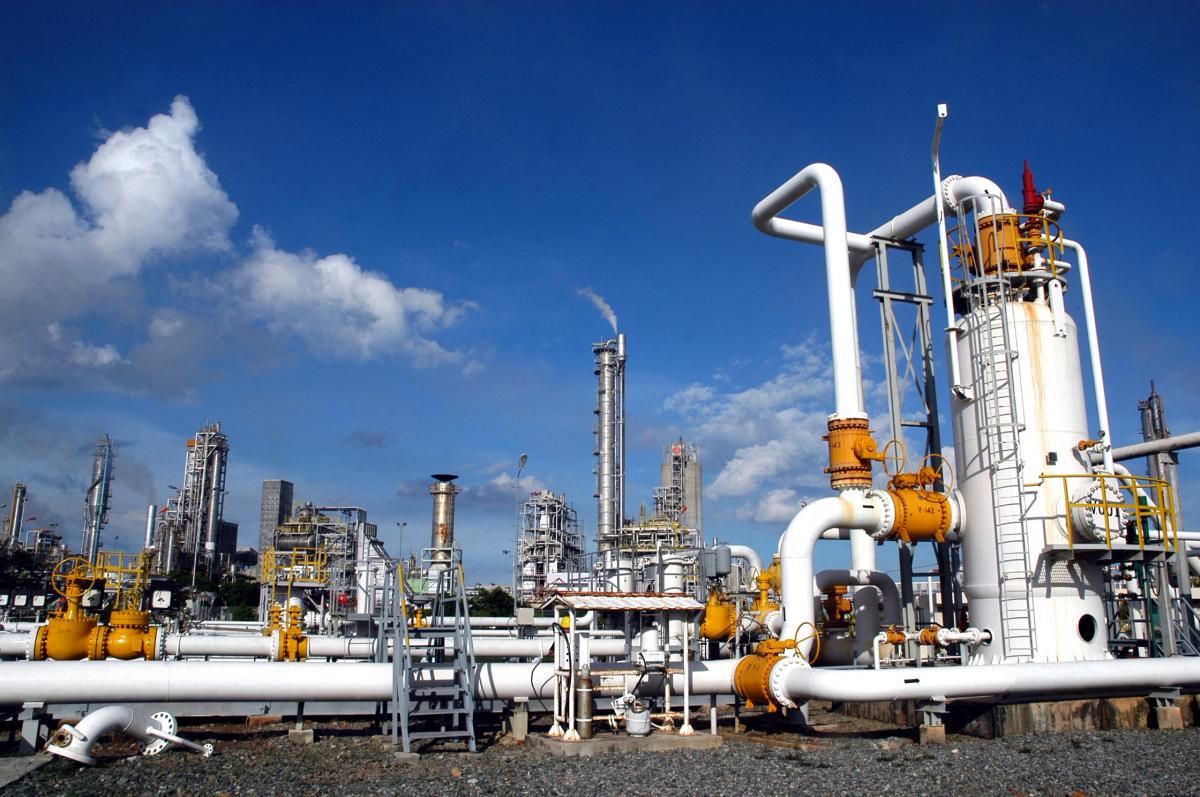 БЛАГОДАРИМ ЗА ВНИМАНИЕ
28